Brückenkurs für (Bio-)Informatiker·innen
Max Willert | Fachbereich Mathematik und Informatik | Institut für Informatik
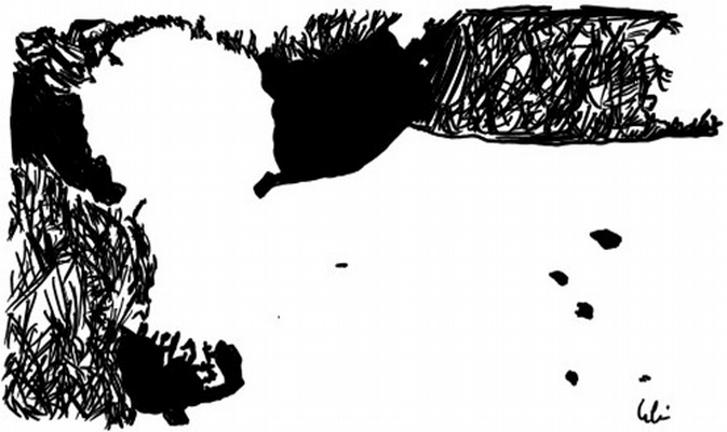 Wer erkennt, was auf dem Bild ist, nicht weitersagen!
Quelle: http://halbtagsblog.de/schule/mathematik-ist-wie-dieses-bild/ (29.9.2019, 9:19)
2
Max Willert | Fachbereich Mathematik und Informatik | Institut für Informatik
Bisherige Lernziele
L1: „Ihr könnt Wahrheitstafeln zusammengesetzter Aussagen bestimmen und überprüfen, ob gegebene Aussageformen äquivalent sind.“
L2: „Ihr könnt Mengen in ZF-Notation beschreiben und Aussagen mit Hilfe von Quantoren formalisieren und negieren.“
L3: „Ihr könnt Summen formal darstellen, umformen und vereinfachen.“
L4: „Ihr kennt einfache Summenformeln und –regeln und könnt diese benennen.“
L5: „Ihr könnt Aussagen über natürlichen Zahlen mit Hilfe der vollständigen Induktion beweisen.“
Max Willert | Fachbereich Mathematik und Informatik | Institut für Informatik
Heutiges Lernziel
L6: „Ihr kennt den Unterschied zwischen rekursiven und expliziten Formeln.“
L7: „Ihr könnt explizite Darstellungen von rekursiven Formeln nachweisen.“
L8: „Ihr kennt grundlegende Eigenschaften von Funktionen.“

Wozu das Ganze?
Analyse und Entwurf rekursiver Algorithmen
Grundlagen der Funktionalen Programmierung
„Konzepte der Programmierung“, „Algorithmen und Datenstrukturen“
4
Max Willert | Fachbereich Mathematik und Informatik | Institut für Informatik
Ankündigungen
Alen gibt am Mittwoch (nachmittags) nochmal eine kleine extra Fragerunde/Tutorium.
 Siehe Brückenkurs-Homepage
Morgen werde ich euch über ein sehr wichtiges psychologisches Phänomen aufklären.
Am Mittwoch möchte ich mit euch endgültig klären, wie viele denn eigentlich immer durchfallen.
5
Max Willert | Fachbereich Mathematik und Informatik | Institut für Informatik
Bis morgen 
https://page.mi.fu-berlin.de/willerma/brueckenkurs
6
Max Willert | Fachbereich Mathematik und Informatik | Institut für Informatik